Приобщение родителей к проектной деятельности младших школьников.
Выполнила учитель начальных классов
МОУ СОШ №1
Попова Л.Б.
Стандарты второго поколения ставят задачу сформировать компетенции младшего школьника : научить принимать решения, быть коммуникабельным, мобильным, заниматься проектной деятельностью.
Главное слово для родителей «Помочь», но не «Сделать вместо».
Проект – это последовательность действий, направленных на достижение четко определенных целей, осуществляемых в течении определенного ограниченного времени.
Проектная деятельность – система мероприятий, действий (операций) по моделированию и получению образовательного продукта, заявленного в целеполагании проекта как ожидаемый результат.
Основная идея проектного метода
«Все, что я познаю, я знаю, для чего это мне надо и где и как я могу эти знания применить»
Практико-ориентированный проект
Нацелен на решение социальных задач, отражающих интересы участников проекта или внешнего заказчика. 
Ценность проекта – реальность использования продукта на практике и  его способности решить заданную проблему.
Форма конечного продукта разнообразна – от  учебного пособия для кабинета физики до пакета рекомендаций по восстановлению экономики России.
Исследовательский проект
Включает в себя обоснование актуальности темы, постановку задачи исследования, выдвижение гипотезы с последующей проверкой, анализ полученных результатов.
Методы: лабораторный эксперимент, моделирование, опрос и т.д.
Результат: аналитический отчет, публикация, презентация.
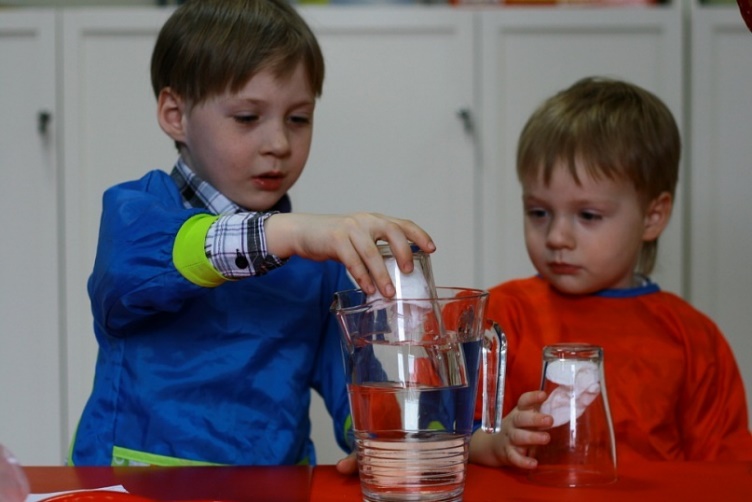 Информационный проект
Направлен на сбор информации о каком-либо объекте или явлении с целью анализа, обобщения и представления информации для широкой аудитории.
Выходом проекта часто является публикация в СМИ, в том числе в Интернете.
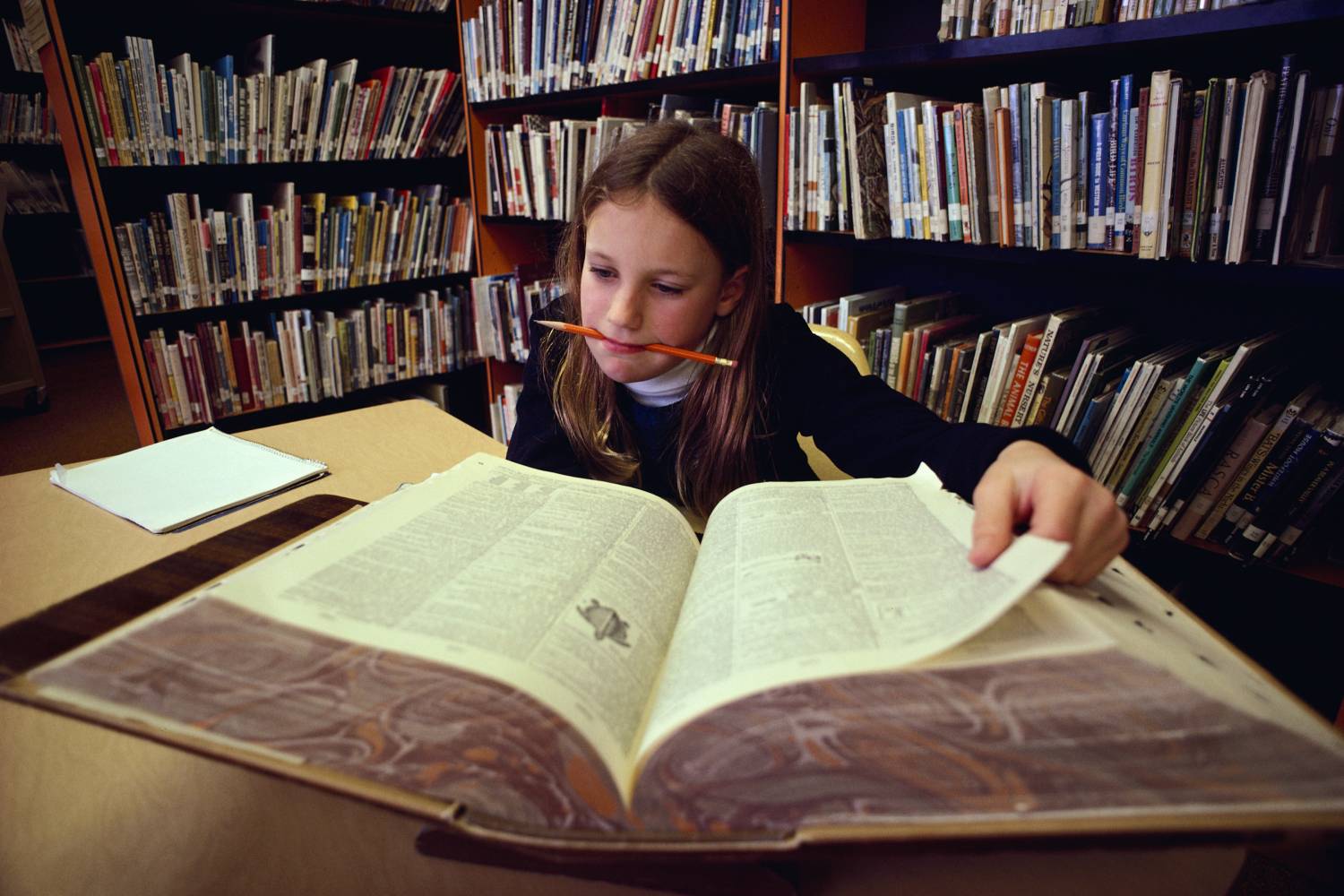 Творческий проект
Максимально свободный и нетрадиционный подход к выполнению и презентации результатов.
 Результат: альманахи, театрализации, спортивные игры, произведения искусства, видеофильмы, стенная газета, сценарий праздника.
Ролевой проект
Участвуя в таком проекте, дети берут на себя роли литературных героев или исторических персонажей, выдуманных героев с целью воссоздания различных социальных или деловых ситуаций.
Проект – это «пять П»
Проблема – Проектирование – Поиск информации – Продукт - Презентация
Выдвижение первоначальных идей«Спорьте, заблуждайтесь, ошибайтесь, но ради Бога, размышляйте, и хотя, и криво, да сами» Г.Э.Лессинг
Нужно помочь ребенку выдвинуть много идей и выбрать приоритетную.
Пусть эти идеи будут разнообразными и дерзкими.
Постановка целей и задач
Цель звучит емко, лаконично, отражает тему проекта:
          -написать;
          -составить;
          -узнать;
          -доказать.
Задачи – это шаги, которые нужно сделать, чтобы достичь цели:
         -изучить;
         -описать;
         -установить;
         -выяснить;
         -привлечь.
Планирование проектной деятельности
Реализация проекта
-взрослые направляют поиск источников информации по теме проекта;
-родители содействуют ребенку в передвижении до библиотеки, музея, выставок.
Источники информации:
          -опрос;
          -наблюдение;
          -эксперимент;
          -интервью;
          -беседа;
          -книга;
          -периодические  
           издания;
          -Интернет.
Оценка и самооценка проекта
Презентация проекта
Родители могут помочь:
-в оформлении презентации;
-в репетировании выступления;
-снять волнение детей перед выступлением.
Секреты успеха проекта
Поднята тема, интересная многим.
Яркое выступление автора.
Нестандартный подход к освещению темы.
Ясность для жюри, каков вклад автора в проект.
Вовлечение родителей в процесс создания проекта имеет большую ценность:
У родителей формируется более высокая оценка достижений своих детей.
Развивается более глубокое понимание процесса обучения детей в школе.
Родители больше времени проводят с детьми.
Вырастает авторитет родителей в глазах ребенка.
Любому обществу нужны одаренные люди, и его задача состоит в том, чтобы рассмотреть  и развить способности всех его представителей. Главная задача семьи и школы состоит в том, чтобы вовремя увидеть, разглядеть способности ребенка и подготовить почву для того, чтобы эти способности были реализованы.
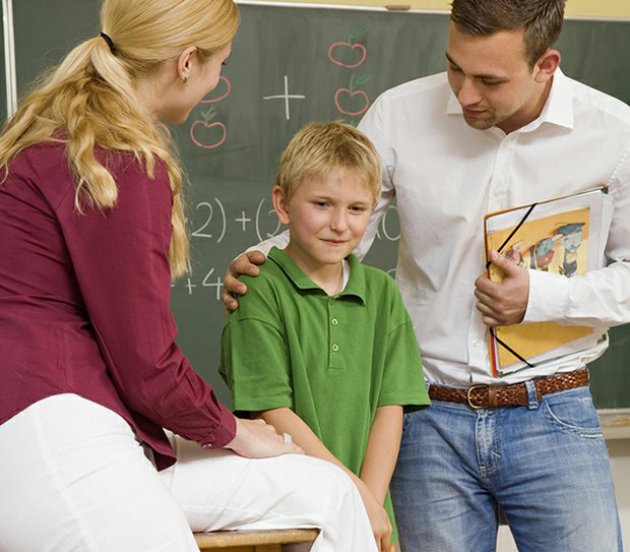